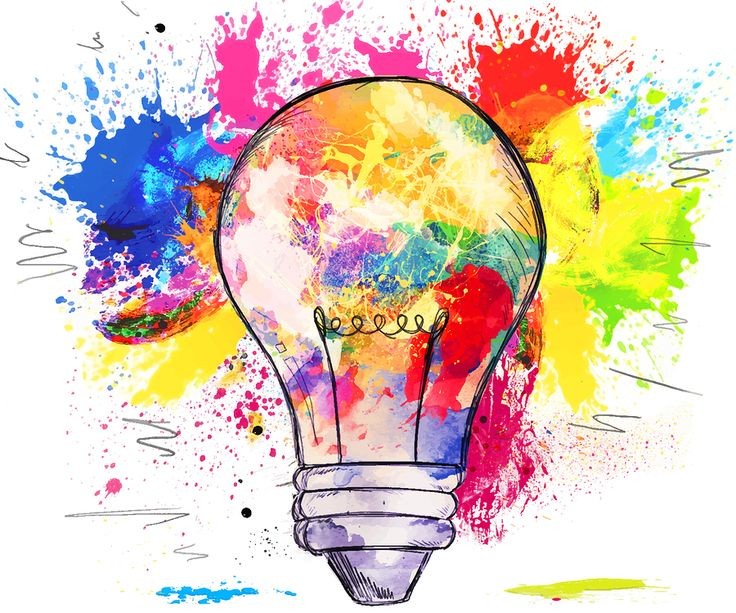 Волинська обласна рада
Волинський обласний еколго-натуралістичний центр
ГРАМОТА
НАГОРОДЖУЄ
Щербик Марію, 
ученицю 10 класу 
Воютинського ліцею Торчинської селищної ради 
Луцького району (керівник Горбачук Тетяна Вікторівна)
переможця обласного заочного етапу Всеукраїнського конкурсу 
молодіжних проєктів з енергозбереження
 «Енергія і середовище» 
у номінації «Проєкт з енергозбереження, енергоефективності
або відновлювальних джерел енергії (ВДЕ)»»
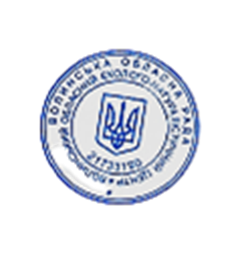 Директор                                                     В. ОСТАПЧУК
наказ №16/О/Д 
від 01.03.2024 р.
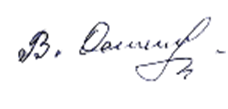 м. Луцьк
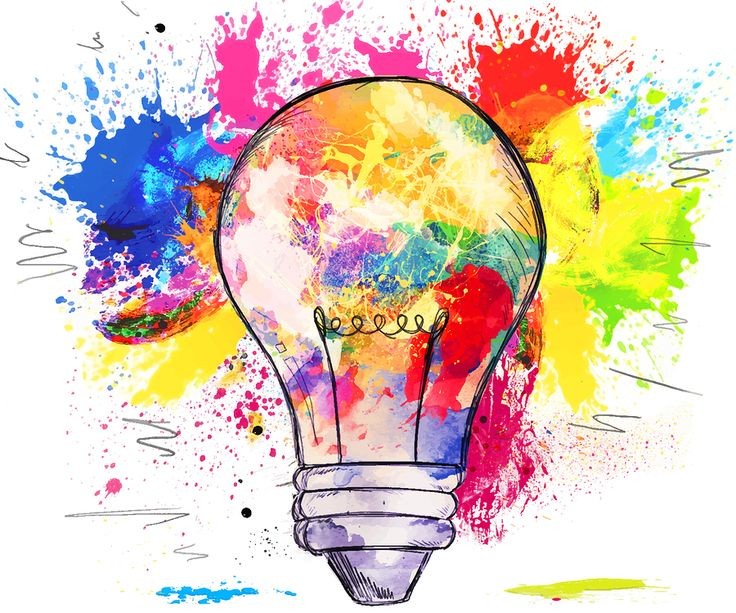 Волинська обласна рада
Волинський обласний еколго-натуралістичний центр
ГРАМОТА
НАГОРОДЖУЄ
Куяву Ольгу, 
ученицю 10 класу закладу загальної середньої освіти 
«Камінь-Каширський ліцей №2 
Камінь-Каширської селищної ради» 
(керівник Федорук Валентина Петрівна)
переможця обласного заочного етапу Всеукраїнського конкурсу 
молодіжних проєктів з енергозбереження
 «Енергія і середовище» 
у номінації «Проєкт з енергозбереження, енергоефективності
або відновлювальних джерел енергії (ВДЕ)»»
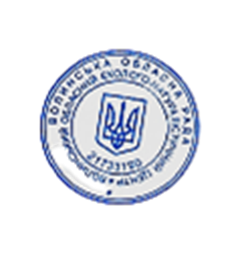 Директор                                                     В. ОСТАПЧУК
наказ №16/О/Д 
від 01.03.2024 р.
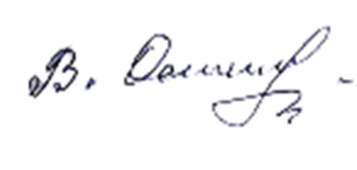 м. Луцьк
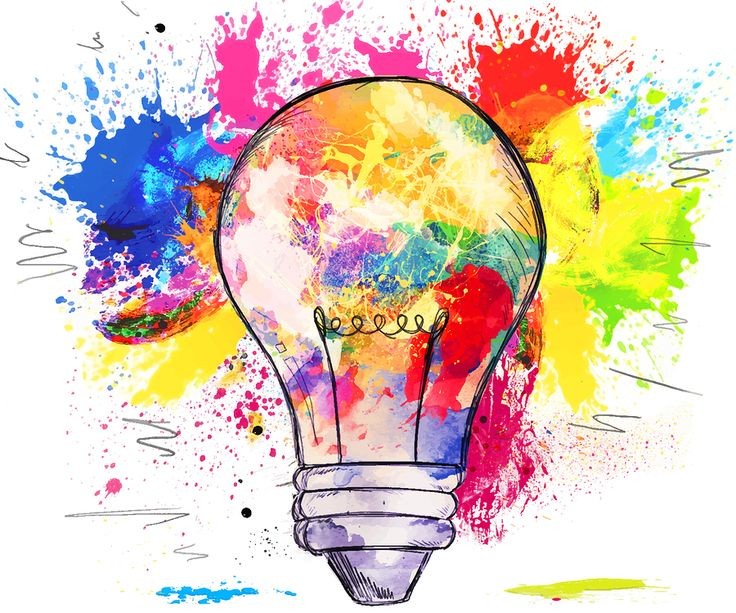 Волинська обласна рада
Волинський обласний еколго-натуралістичний центр
ГРАМОТА
НАГОРОДЖУЄ
Жилко Таїсію, 
ученицю 11 класу 
закладу загальної середньої освіти 
«Ліцей №1 міста Ковеля» 
(керівник Сидорук Тетяна Броніславівна)
переможця обласного заочного етапу Всеукраїнського конкурсу 
молодіжних проєктів з енергозбереження
 «Енергія і середовище» 
у номінації «Проєкт з енергозбереження, енергоефективності
або відновлювальних джерел енергії (ВДЕ)»»
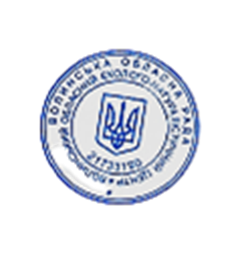 Директор                                                     В. ОСТАПЧУК
наказ №16/О/Д 
від 01.03.2024 р.
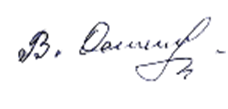 м. Луцьк
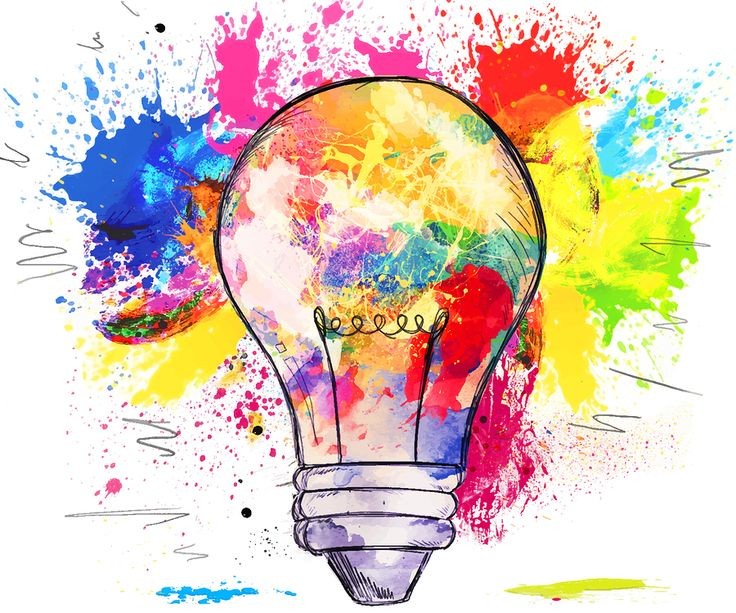 Волинська обласна рада
Волинський обласний еколго-натуралістичний центр
ГРАМОТА
НАГОРОДЖУЄ
Коптюка Захара, 
учня опорного закладу «Купичівський ліцей» 
Турійської селищної ради Ковельського району 
(керівник Бінюк Дмитро Михайлович)
переможця обласного заочного етапу Всеукраїнського конкурсу 
молодіжних проєктів з енергозбереження
 «Енергія і середовище» 
у номінації «Проєкт з енергозбереження, енергоефективності
або відновлювальних джерел енергії (ВДЕ)»»
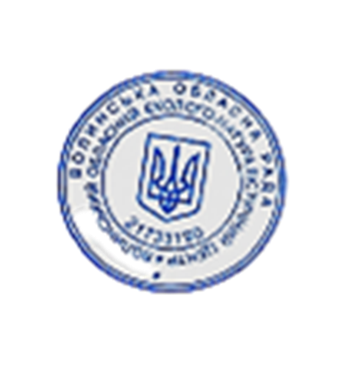 Директор                                                     В. ОСТАПЧУК
наказ №16/О/Д 
від 01.03.2024 р.
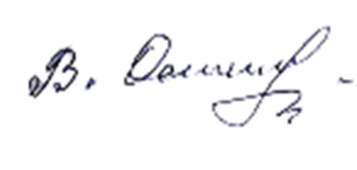 м. Луцьк
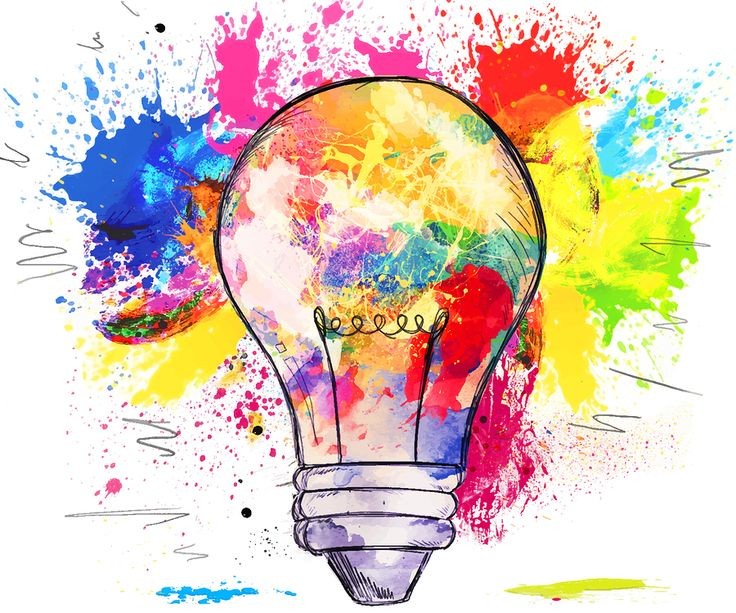 Волинська обласна рада
Волинський обласний еколго-натуралістичний центр
ГРАМОТА
НАГОРОДЖУЄ
Грай Діану, 
ученицю 9 класу 
Нововолинського ліцею №4 
імені Т.Г.Шевченка Нововолинської міської ради
 (керівник Ференц Лариса Вікторівна)
переможця обласного заочного етапу Всеукраїнського конкурсу 
молодіжних проєктів з енергозбереження
 «Енергія і середовище» 
у номінації «Проєкт з енергозбереження, енергоефективності
або відновлювальних джерел енергії (ВДЕ)»»
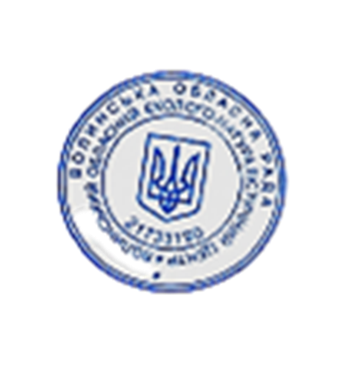 Директор                                                     В. ОСТАПЧУК
наказ №16/О/Д 
від 01.03.2024 р.
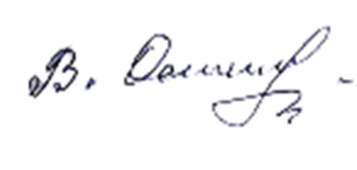 м. Луцьк
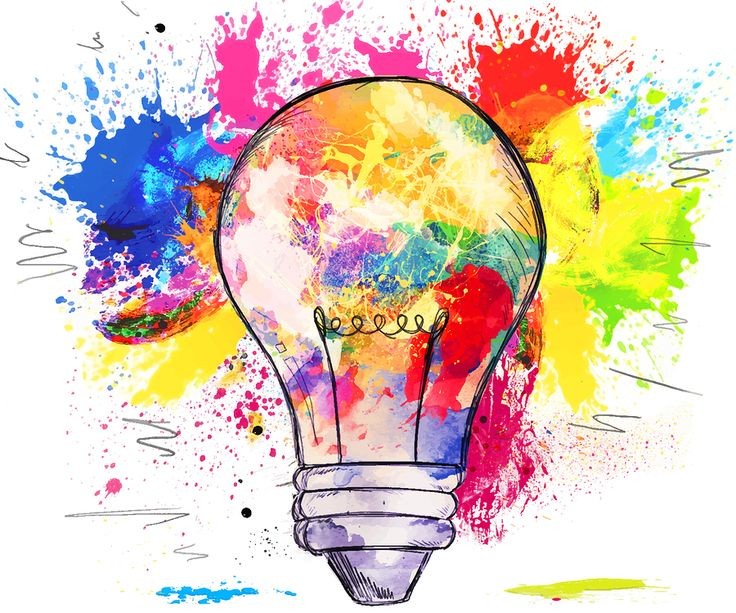 Волинська обласна рада
Волинський обласний еколго-натуралістичний центр
ГРАМОТА
НАГОРОДЖУЄ
Огородніка Віктора, 
вихованця гуртка «Юні екологи» 
Нововолинського центру дитячої та юнацької творчості 
(керівник Огороднік Ірина Анатоліївна)
переможця обласного заочного етапу Всеукраїнського конкурсу 
молодіжних проєктів з енергозбереження
 «Енергія і середовище» 
у номінації «Моє енергетичне рішення для протидії зміни клімату»
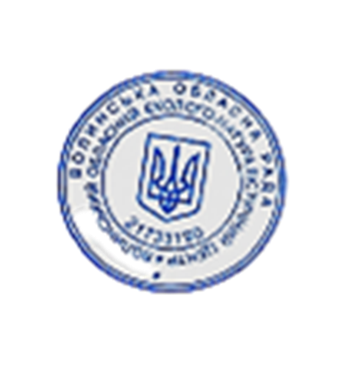 Директор                                                     В. ОСТАПЧУК
наказ №16/О/Д 
від 01.03.2024 р.
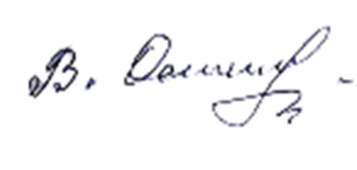 м. Луцьк
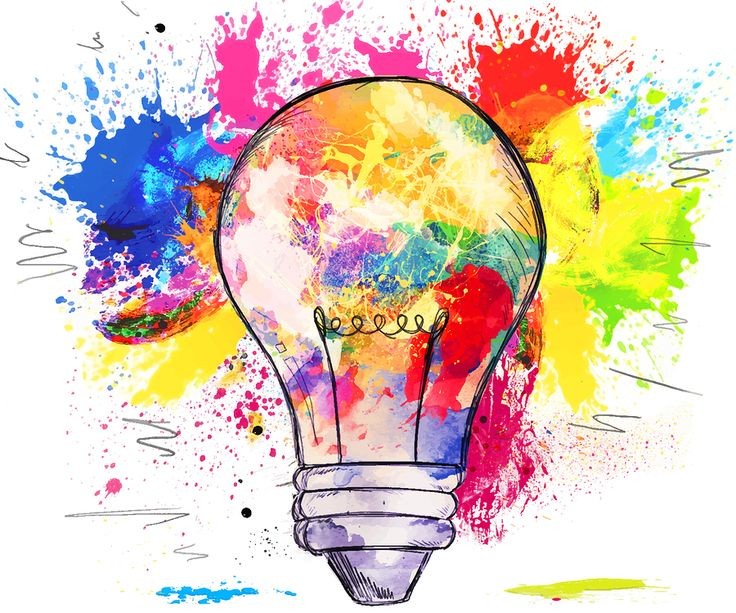 Волинська обласна рада
Волинський обласний еколго-натуралістичний центр
ГРАМОТА
НАГОРОДЖУЄ
Бельську Вікторію, 
ученицю 7 класу
 Башликівського ліцею Цуманської селищної ради 
(керівник Чечотка Тетяна Олександрівна)
переможця обласного заочного етапу Всеукраїнського конкурсу 
молодіжних проєктів з енергозбереження
 «Енергія і середовище» 
у номінації «Моє енергетичне рішення для протидії зміни клімату»
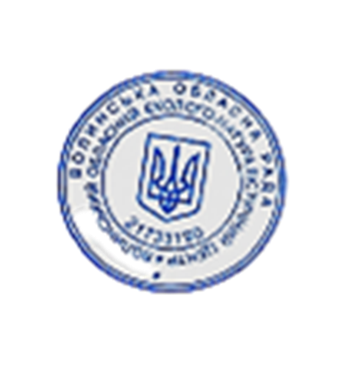 Директор                                                     В. ОСТАПЧУК
наказ №16/О/Д 
від 01.03.2024 р.
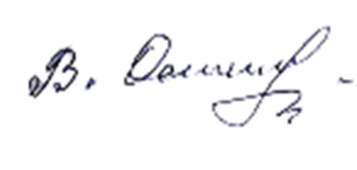 м. Луцьк
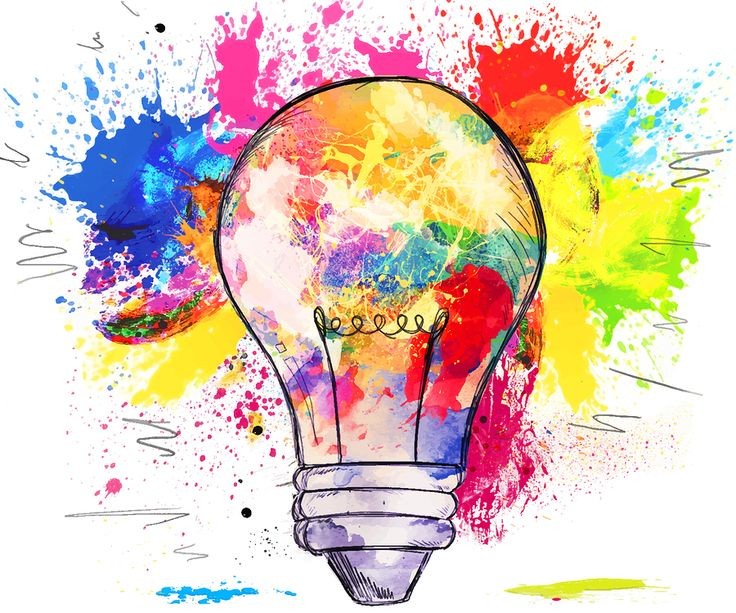 Волинська обласна рада
Волинський обласний еколго-натуралістичний центр
ГРАМОТА
НАГОРОДЖУЄ
Деркач Валерія, 
учениця 6 класу Новорудської гімназії-філії опорного 
закладу загальної середньої освіти «Троянівський ліцей»Маневицької селищної ради 
(керівник Луць Людмила Іванівна)
переможця обласного заочного етапу Всеукраїнського конкурсу 
молодіжних проєктів з енергозбереження
 «Енергія і середовище» 
у номінації «Моє енергетичне рішення для протидії зміни клімату»
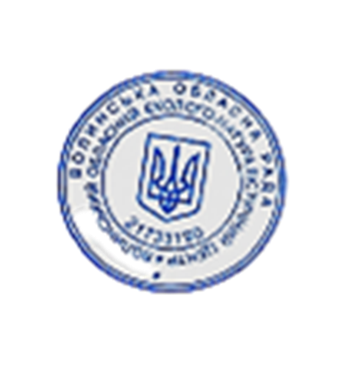 Директор                                                     В. ОСТАПЧУК
наказ №16/О/Д 
від 01.03.2024 р.
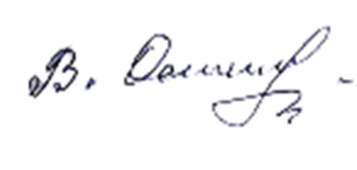 м. Луцьк
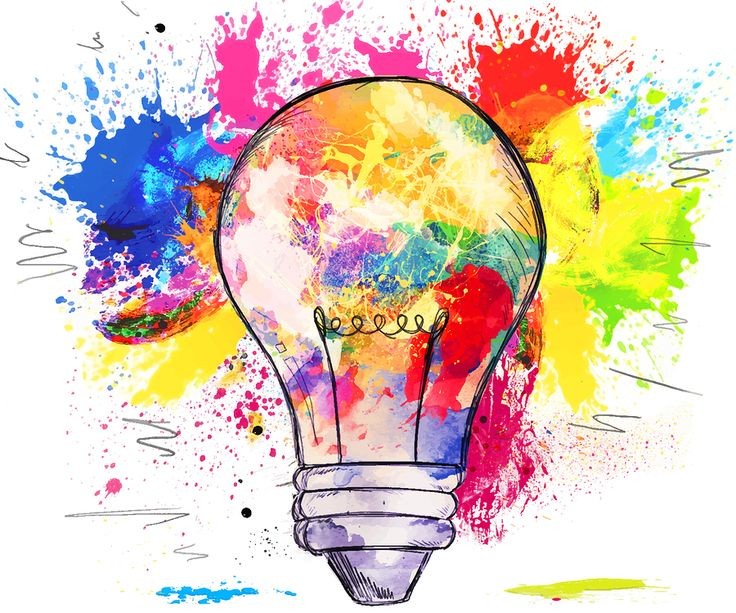 Волинська обласна рада
Волинський обласний еколго-натуралістичний центр
ГРАМОТА
НАГОРОДЖУЄ
Сірук Олександру,
 ученицю 8 класу опорного закладу загальної середньої 
освіти «Торчинський ліцей Торчинської селищної ради»
 (керівник Максимчук Світлана Анатоліївна)
переможця обласного заочного етапу Всеукраїнського конкурсу 
молодіжних проєктів з енергозбереження
 «Енергія і середовище» 
у номінації ««Інформування суспільства/пропаганда енергоефективності»»
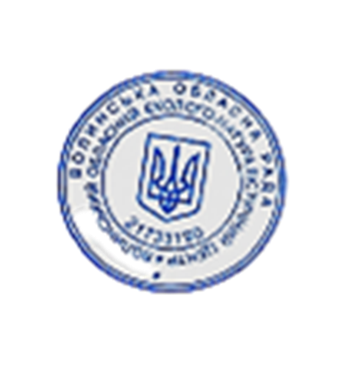 Директор                                                     В. ОСТАПЧУК
наказ №16/О/Д 
від 01.03.2024 р.
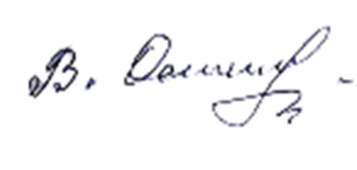 м. Луцьк
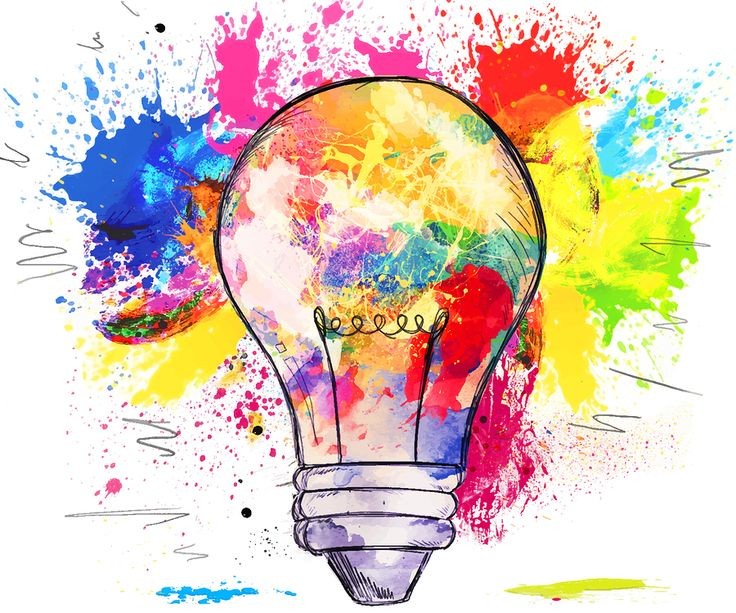 Волинська обласна рада
Волинський обласний еколго-натуралістичний центр
ГРАМОТА
НАГОРОДЖУЄ
Кривошею Олександру, 
ученицю 9 класу Воютинського ліцею 
Торчинської селищної ради 
(керівник Стельмах Ірина Володимирівна)
переможця обласного заочного етапу Всеукраїнського конкурсу 
молодіжних проєктів з енергозбереження
 «Енергія і середовище» 
у номінації ««Інформування суспільства/пропаганда енергоефективності»»
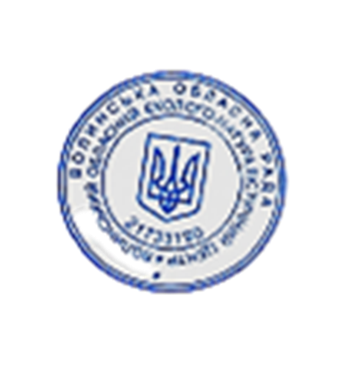 Директор                                                     В. ОСТАПЧУК
наказ №16/О/Д 
від 01.03.2024 р.
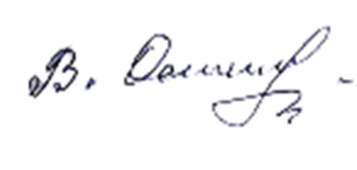 м. Луцьк
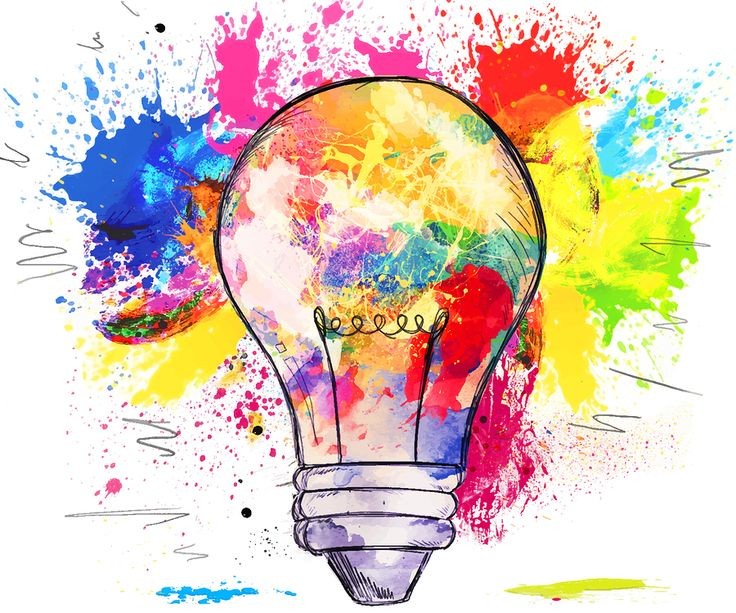 Волинська обласна рада
Волинський обласний еколго-натуралістичний центр
ГРАМОТА
НАГОРОДЖУЄ
Сахарчук Катерину, 
ученицю 9 класу комунального закладу загальної 
середньої освіти «Луцька гімназія №20 
Луцької міської ради»
 (керівник Табачук Світлана Євгенівна)
переможця обласного заочного етапу Всеукраїнського конкурсу 
молодіжних проєктів з енергозбереження
 «Енергія і середовище» 
у номінації ««Інформування суспільства/пропаганда енергоефективності»»
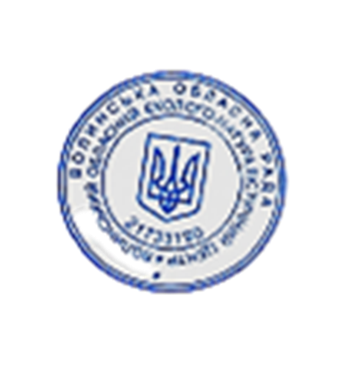 Директор                                                     В. ОСТАПЧУК
наказ №16/О/Д 
від 01.03.2024 р.
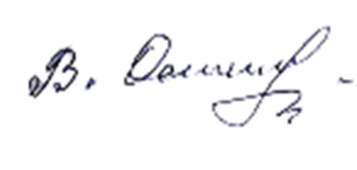 м. Луцьк
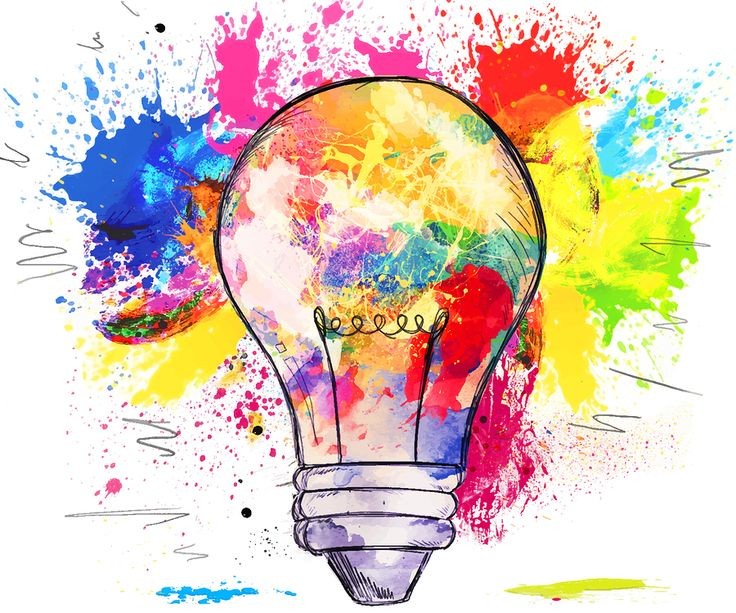 Волинська обласна рада
Волинський обласний еколго-натуралістичний центр
ГРАМОТА
НАГОРОДЖУЄ
Панасевич Дарину,
 ученицю 7 класу 
Скірчинської гімназії Торчинської селищної ради
 (керівник Панасевич Яніна Михайлівна)
переможця обласного заочного етапу Всеукраїнського конкурсу 
молодіжних проєктів з енергозбереження
 «Енергія і середовище» 
у номінації ««Інформування суспільства/пропаганда енергоефективності»»
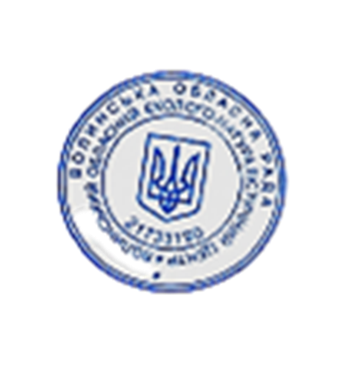 Директор                                                     В. ОСТАПЧУК
наказ №16/О/Д 
від 01.03.2024 р.
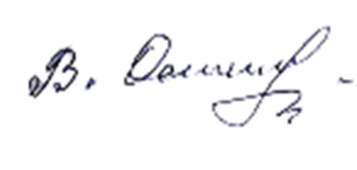 м. Луцьк
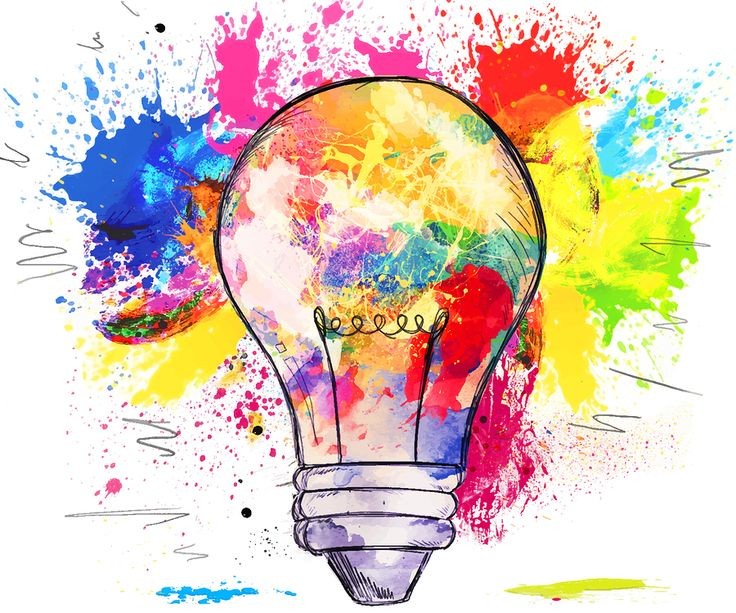 Волинська обласна рада
Волинський обласний еколго-натуралістичний центр
ГРАМОТА
НАГОРОДЖУЄ
учні 7 класу 
Озерківського ліцею Горохівської міської ради 
Луцького району 
(керівник Фліс Ірина Юріївна)
переможця обласного заочного етапу Всеукраїнського конкурсу 
молодіжних проєктів з енергозбереження
 «Енергія і середовище» 
у номінації ««Інформування суспільства/пропаганда енергоефективності»»
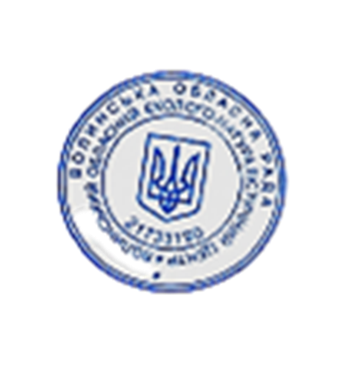 Директор                                                     В. ОСТАПЧУК
наказ №16/О/Д 
від 01.03.2024 р.
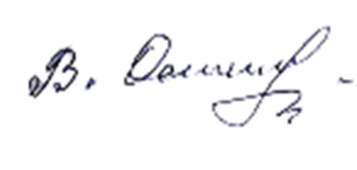 м. Луцьк
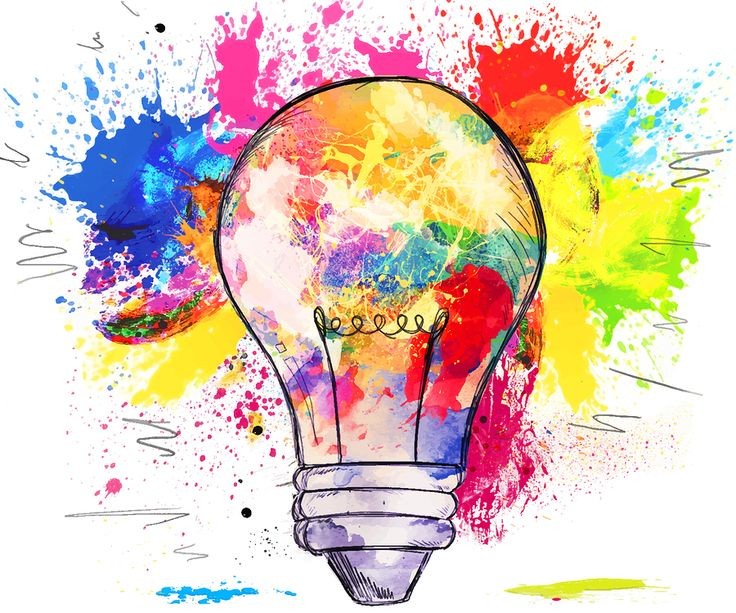 Волинська обласна рада
Волинський обласний еколго-натуралістичний центр
ГРАМОТА
НАГОРОДЖУЄ
Бубелу Дмитра, 
учня 7 класу, вихованця гуртка «Юні охоронці природи» комунального закладу позашкільної освіти 
«Старовижівський центр дитячої творчості» 
(керівник Новік Тамара Адамівна)
переможця обласного заочного етапу Всеукраїнського конкурсу 
молодіжних проєктів з енергозбереження
 «Енергія і середовище» 
у номінації ««Інформування суспільства/пропаганда енергоефективності»»
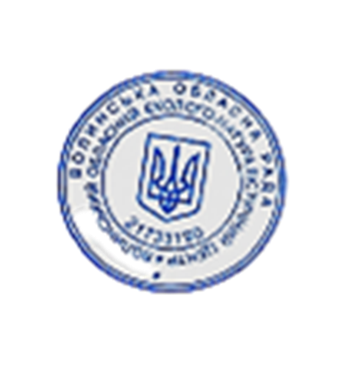 Директор                                                     В. ОСТАПЧУК
наказ №16/О/Д 
від 01.03.2024 р.
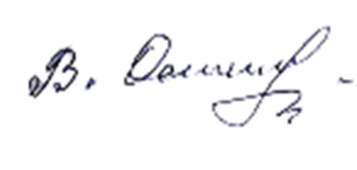 м. Луцьк
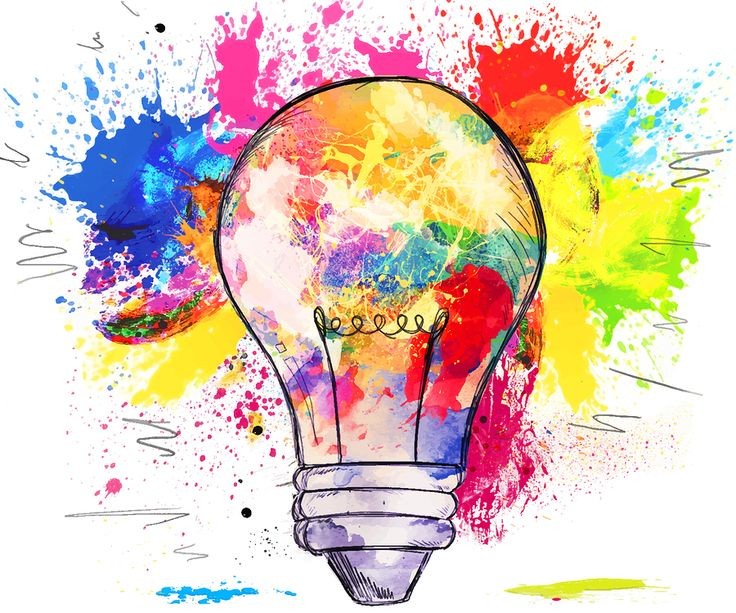 Волинська обласна рада
Волинський обласний еколго-натуралістичний центр
ГРАМОТА
НАГОРОДЖУЄ
Голуб Іванну, 
учня 7 класу, вихованку гуртка «Юні охоронці природи», комунального закладу позашкільної освіти 
«Старовижівський центр дитячої та юнацької творчості» 
(керівник Новік Тамара Адамівна)
переможця обласного заочного етапу Всеукраїнського конкурсу 
молодіжних проєктів з енергозбереження
 «Енергія і середовище» 
у номінації ««Інформування суспільства/пропаганда енергоефективності»»
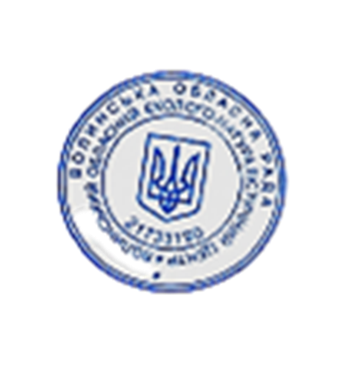 Директор                                                     В. ОСТАПЧУК
наказ №16/О/Д 
від 01.03.2024 р.
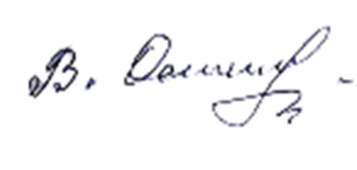 м. Луцьк
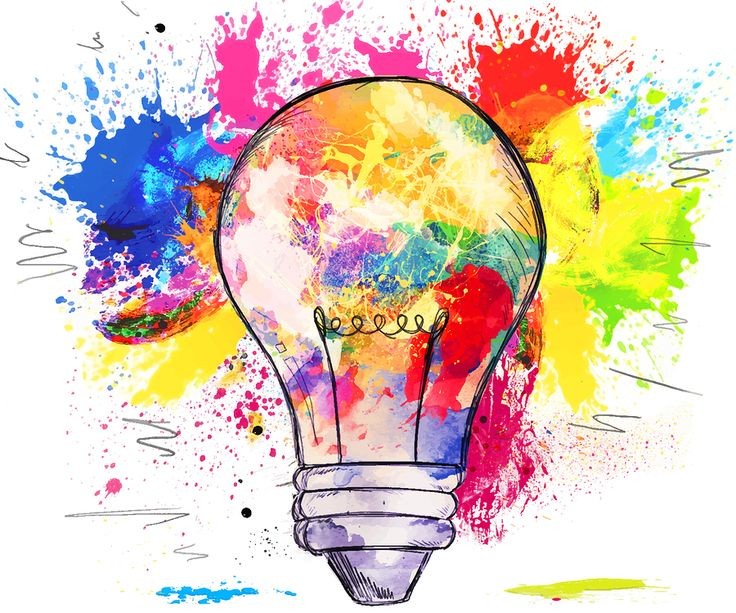 Волинська обласна рада
Волинський обласний еколго-натуралістичний центр
ГРАМОТА
НАГОРОДЖУЄ
Борсук Марту, 
ученицю 7 класу 
ліцею села Залісся Сошичненської сільської ради 
(керівник Бирук Галина Миколаївна)
переможця обласного заочного етапу Всеукраїнського конкурсу 
молодіжних проєктів з енергозбереження
 «Енергія і середовище» 
у номінації ««Інформування суспільства/пропаганда енергоефективності»»
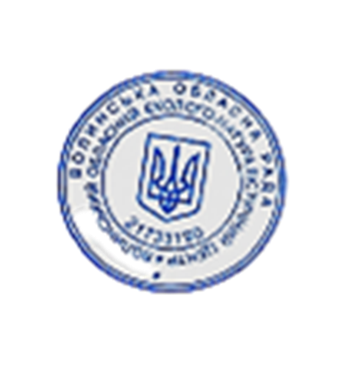 Директор                                                     В. ОСТАПЧУК
наказ №16/О/Д 
від 01.03.2024 р.
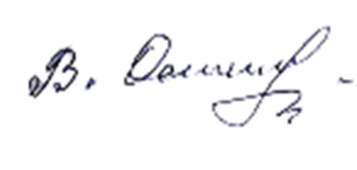 м. Луцьк
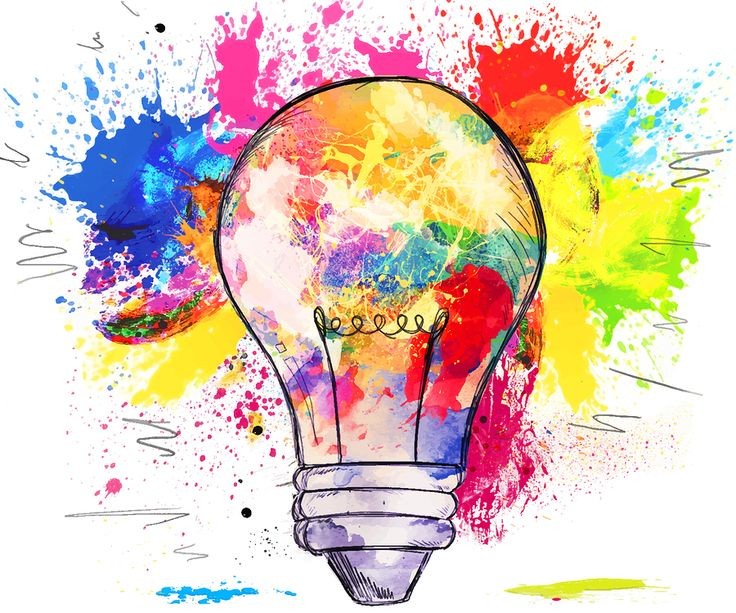 Волинська обласна рада
Волинський обласний еколго-натуралістичний центр
ГРАМОТА
НАГОРОДЖУЄ
Марчук Вікторію, 
ученицю 7 класу ліцею села Залісся 
Сошичненської сільської ради
 (керівник Бирук Галина Миколаївна)
переможця обласного заочного етапу Всеукраїнського конкурсу 
молодіжних проєктів з енергозбереження
 «Енергія і середовище» 
у номінації ««Інформування суспільства/пропаганда енергоефективності»»
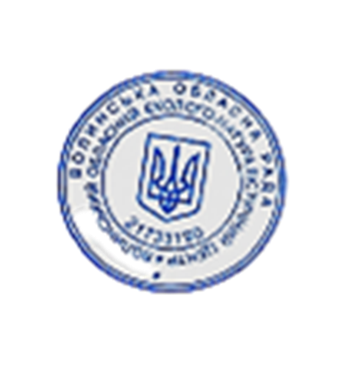 Директор                                                     В. ОСТАПЧУК
наказ №16/О/Д 
від 01.03.2024 р.
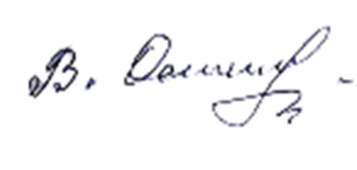 м. Луцьк
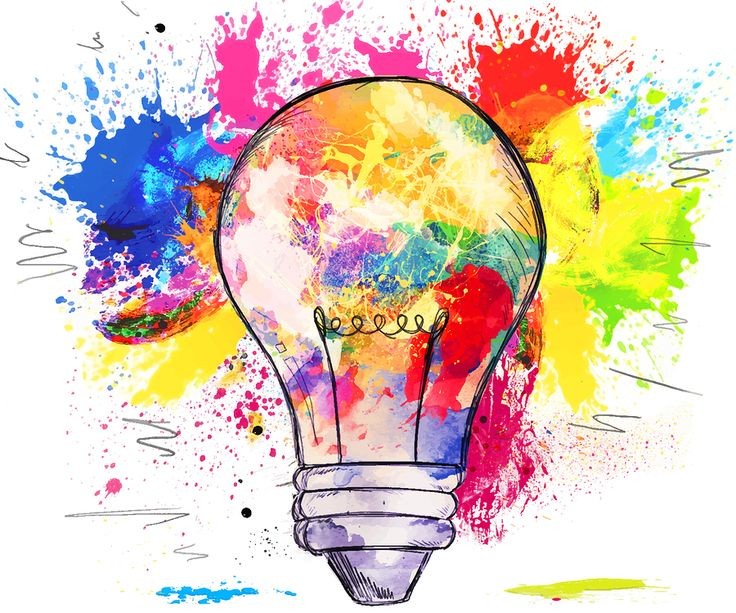 Волинська обласна рада
Волинський обласний еколго-натуралістичний центр
ГРАМОТА
НАГОРОДЖУЄ
Коптюка Захара,
 учня опорного закладу 
«Купичівський ліцей» Турійської селищної ради
 Ковельського району (керівник Коптюк Юрій Юрійович)
переможця обласного заочного етапу Всеукраїнського конкурсу 
молодіжних проєктів з енергозбереження
 «Енергія і середовище» 
у номінації ««Інформування суспільства/пропаганда енергоефективності»»
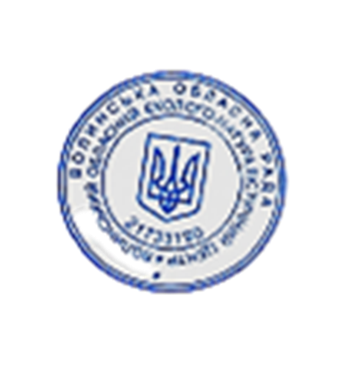 Директор                                                     В. ОСТАПЧУК
наказ №16/О/Д 
від 01.03.2024 р.
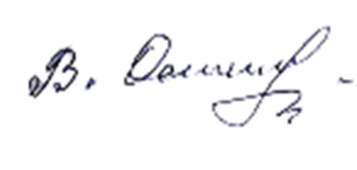 м. Луцьк
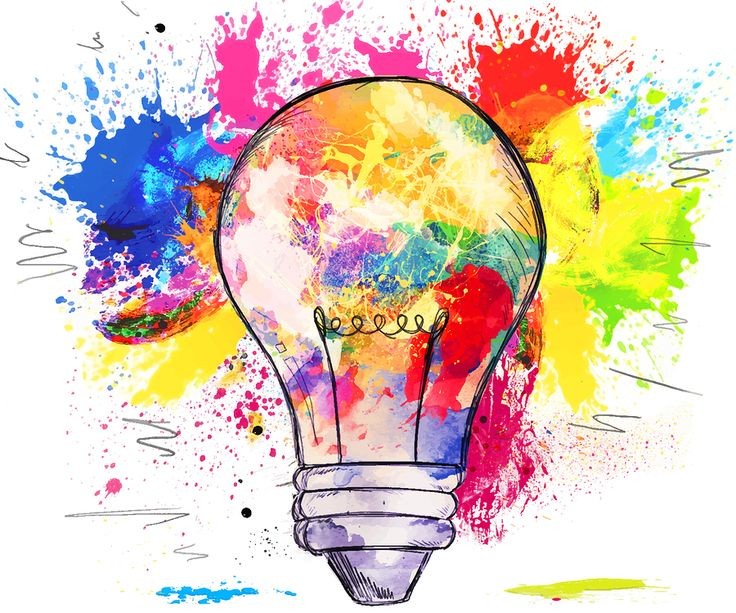 Волинська обласна рада
Волинський обласний еколго-натуралістичний центр
ГРАМОТА
НАГОРОДЖУЄ
Дордюк Дарину, 
ученицю Прохідського ліцею Ратнівської селищної ради (керівники: Мажула Світлана Петрівна та 
Федорошин Ганна Борисівна)
переможця обласного заочного етапу Всеукраїнського конкурсу 
молодіжних проєктів з енергозбереження
 «Енергія і середовище» 
у номінації ««Інформування суспільства/пропаганда енергоефективності»»
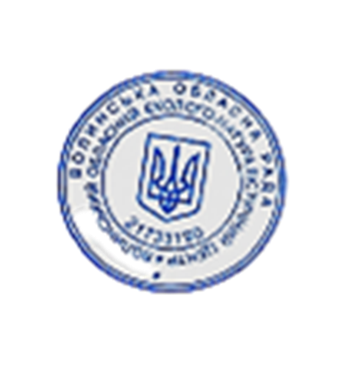 Директор                                                     В. ОСТАПЧУК
наказ №16/О/Д 
від 01.03.2024 р.
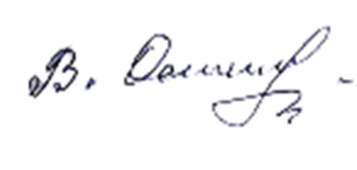 м. Луцьк
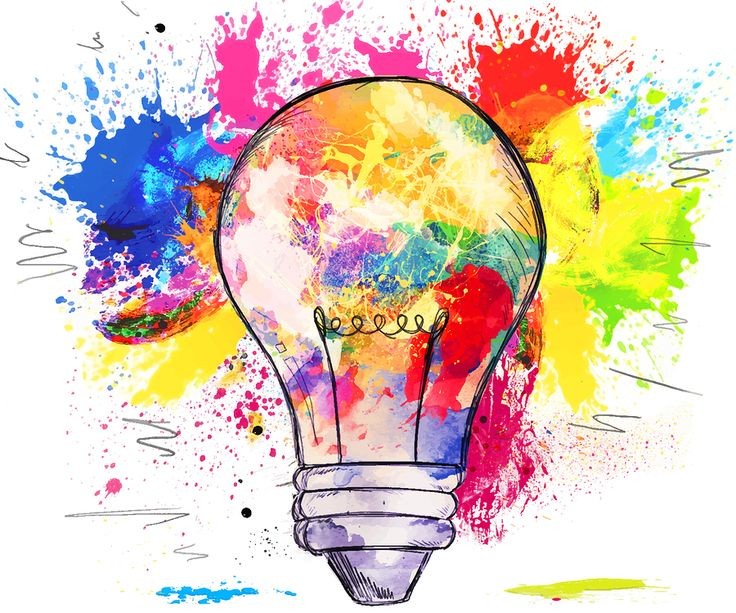 Волинська обласна рада
Волинський обласний еколго-натуралістичний центр
ГРАМОТА
НАГОРОДЖУЄ
Ващук Дарину, 
ученицю Прохідського ліцею Ратнівської селищної ради (керівники: Мажула Світлана Петрівна та 
Федорошин Ганна Борисівна)
переможця обласного заочного етапу Всеукраїнського конкурсу 
молодіжних проєктів з енергозбереження
 «Енергія і середовище» 
у номінації ««Інформування суспільства/пропаганда енергоефективності»»
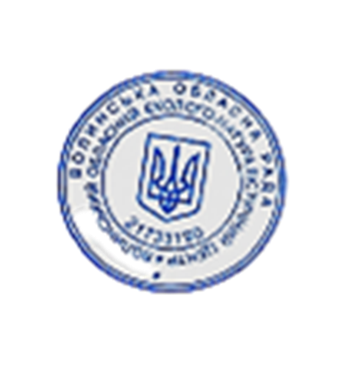 Директор                                                     В. ОСТАПЧУК
наказ №16/О/Д 
від 01.03.2024 р.
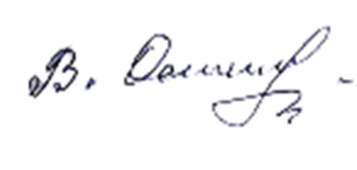 м. Луцьк
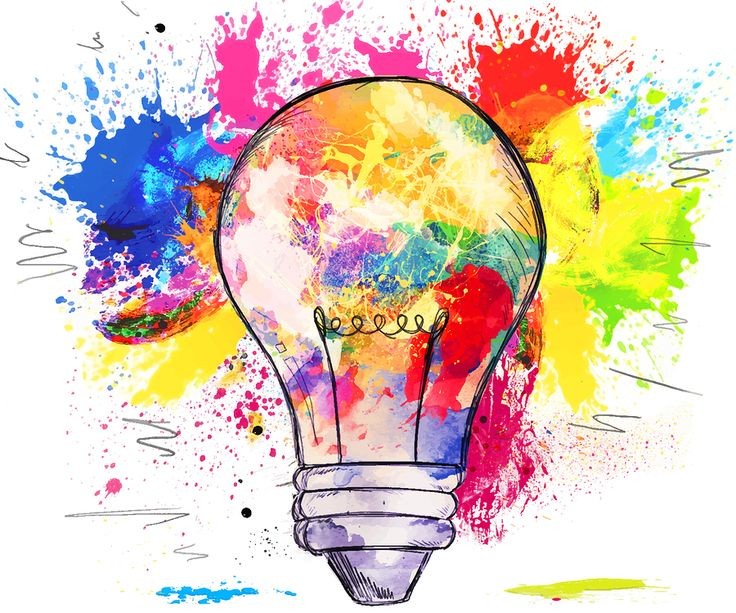 Волинська обласна рада
Волинський обласний еколго-натуралістичний центр
ГРАМОТА
НАГОРОДЖУЄ
Ващук Дарину, 
ученицю Прохідського ліцею Ратнівської селищної ради (керівники: Мажула Світлана Петрівна та 
Федорошин Ганна Борисівна)
переможця обласного заочного етапу Всеукраїнського конкурсу 
молодіжних проєктів з енергозбереження
 «Енергія і середовище» 
у номінації ««Інформування суспільства/пропаганда енергоефективності»»
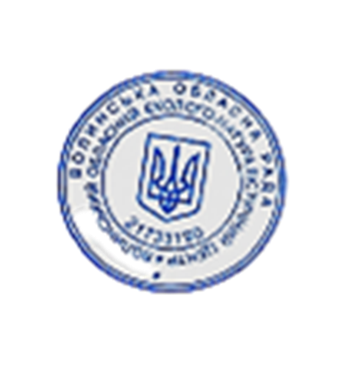 Директор                                                     В. ОСТАПЧУК
наказ №16/О/Д 
від 01.03.2024 р.
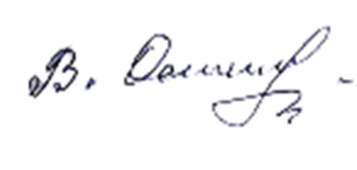 м. Луцьк
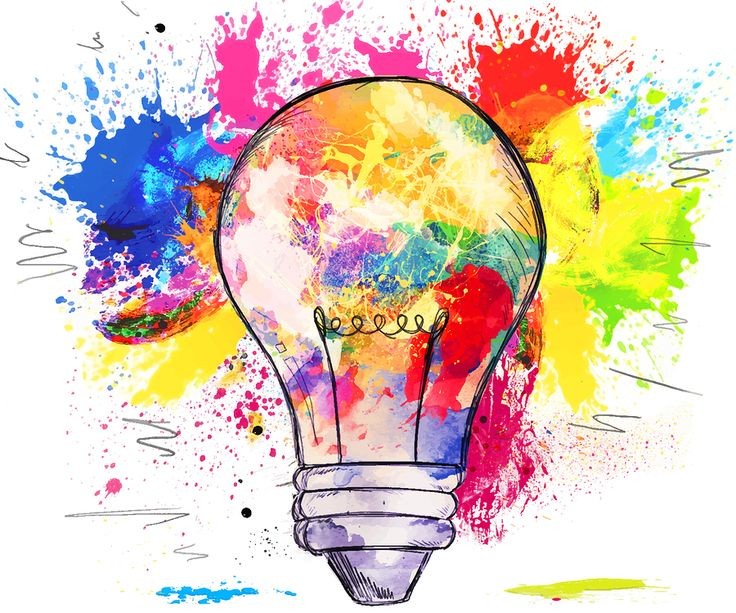 Волинська обласна рада
Волинський обласний еколго-натуралістичний центр
ГРАМОТА
НАГОРОДЖУЄ
Єршову Ніну, 
ученицю Прохідського ліцею Ратнівської селищної ради (керівники: Мажула Світлана Петрівна та 
Федорошин Ганна Борисівна)
переможця обласного заочного етапу Всеукраїнського конкурсу 
молодіжних проєктів з енергозбереження
 «Енергія і середовище» 
у номінації ««Інформування суспільства/пропаганда енергоефективності»»
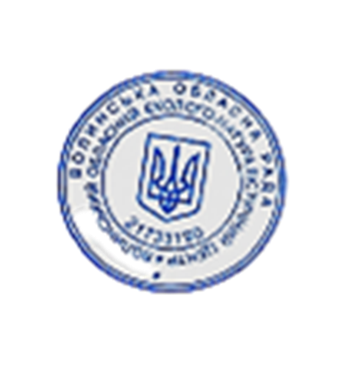 Директор                                                     В. ОСТАПЧУК
наказ №16/О/Д 
від 01.03.2024 р.
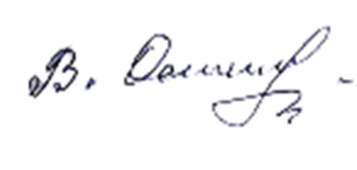 м. Луцьк
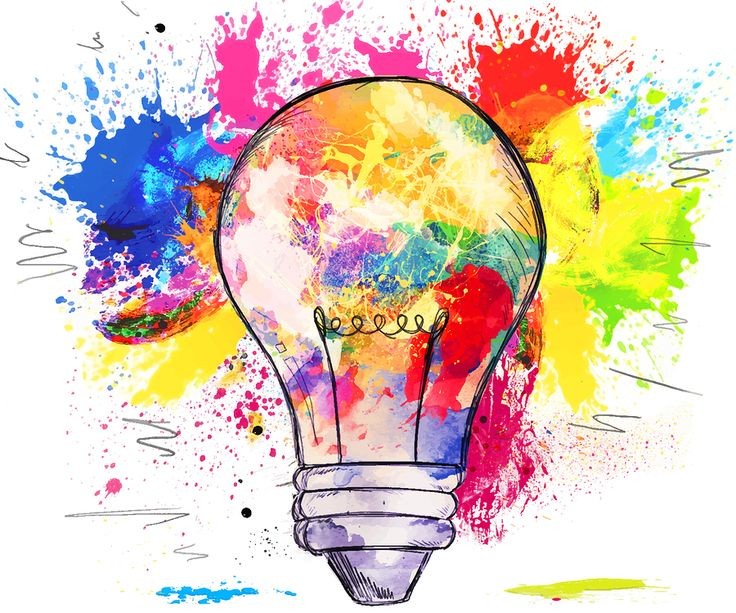 Волинська обласна рада
Волинський обласний еколго-натуралістичний центр
ГРАМОТА
НАГОРОДЖУЄ
Єршову Ольгу, 
ученицю Прохідського ліцею Ратнівської селищної ради (керівники: Мажула Світлана Петрівна та 
Федорошин Ганна Борисівна)
переможця обласного заочного етапу Всеукраїнського конкурсу 
молодіжних проєктів з енергозбереження
 «Енергія і середовище» 
у номінації ««Інформування суспільства/пропаганда енергоефективності»»
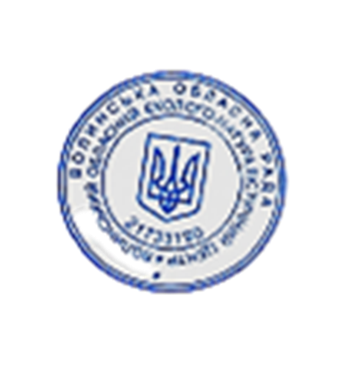 Директор                                                     В. ОСТАПЧУК
наказ №16/О/Д 
від 01.03.2024 р.
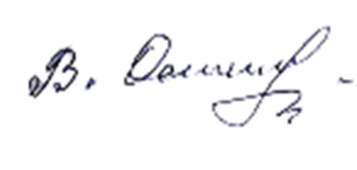 м. Луцьк
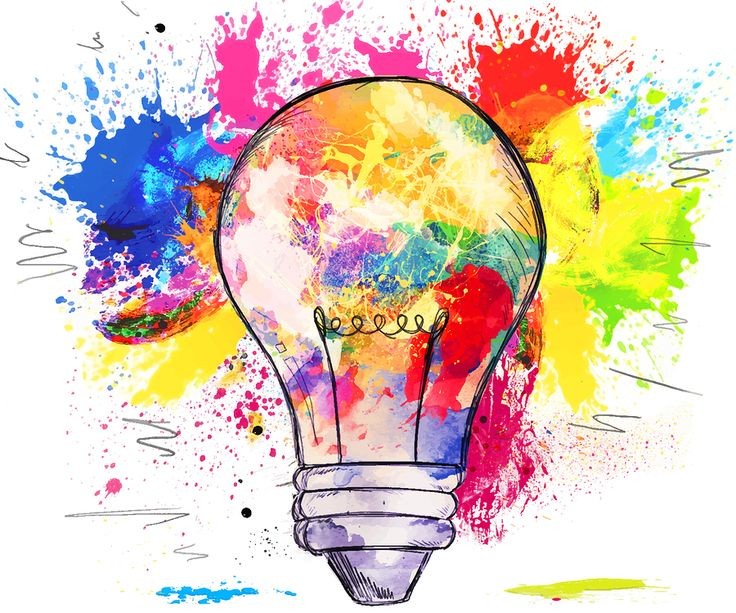 Волинська обласна рада
Волинський обласний еколго-натуралістичний центр
ГРАМОТА
НАГОРОДЖУЄ
Кошель Анастасію, 
ученицю Прохідського ліцею Ратнівської селищної ради (керівники: Мажула Світлана Петрівна та 
Федорошин Ганна Борисівна)
переможця обласного заочного етапу Всеукраїнського конкурсу 
молодіжних проєктів з енергозбереження
 «Енергія і середовище» 
у номінації ««Інформування суспільства/пропаганда енергоефективності»»
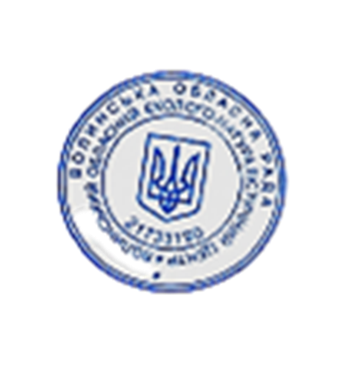 Директор                                                     В. ОСТАПЧУК
наказ №16/О/Д 
від 01.03.2024 р.
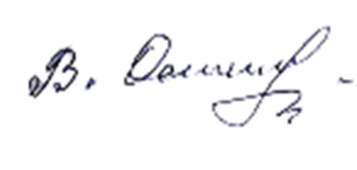 м. Луцьк
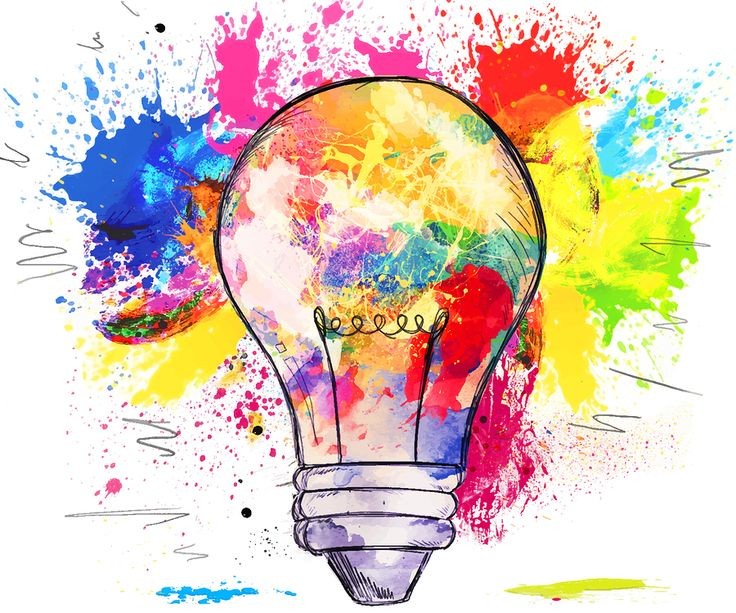 Волинська обласна рада
Волинський обласний еколго-натуралістичний центр
ГРАМОТА
НАГОРОДЖУЄ
Савчук Анну, 
ученицю Прохідського ліцею Ратнівської селищної ради (керівники: Мажула Світлана Петрівна та 
Федорошин Ганна Борисівна)
переможця обласного заочного етапу Всеукраїнського конкурсу 
молодіжних проєктів з енергозбереження
 «Енергія і середовище» 
у номінації ««Інформування суспільства/пропаганда енергоефективності»»
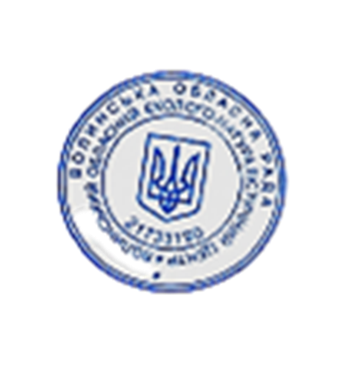 Директор                                                     В. ОСТАПЧУК
наказ №16/О/Д 
від 01.03.2024 р.
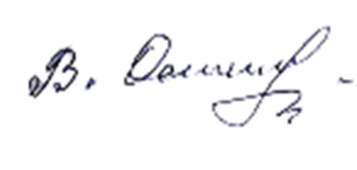 м. Луцьк
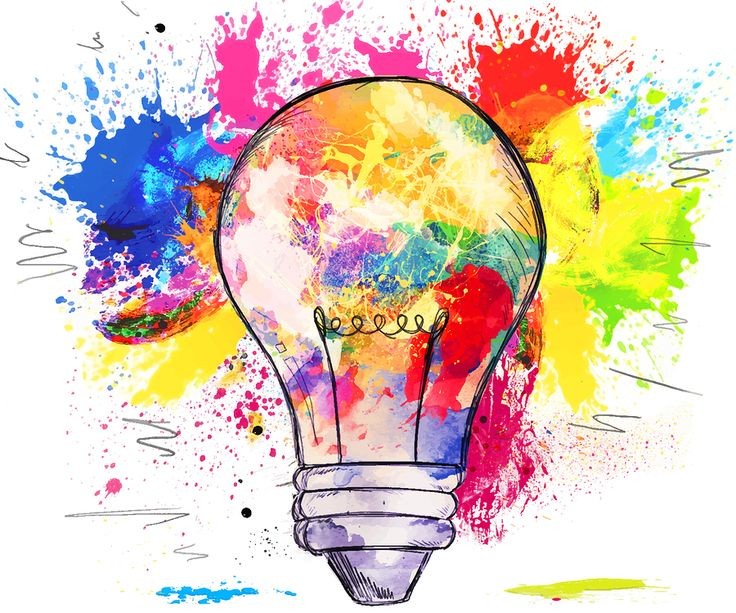 Волинська обласна рада
Волинський обласний еколго-натуралістичний центр
ГРАМОТА
НАГОРОДЖУЄ
Семенюк Олену, 
ученицю Прохідського ліцею Ратнівської селищної ради (керівники: Мажула Світлана Петрівна та 
Федорошин Ганна Борисівна)
переможця обласного заочного етапу Всеукраїнського конкурсу 
молодіжних проєктів з енергозбереження
 «Енергія і середовище» 
у номінації ««Інформування суспільства/пропаганда енергоефективності»»
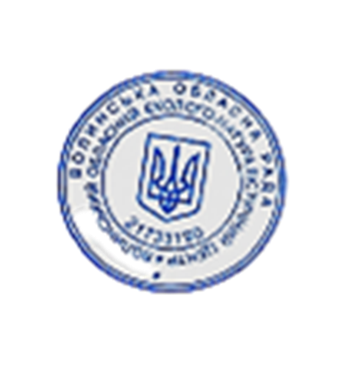 Директор                                                     В. ОСТАПЧУК
наказ №16/О/Д 
від 01.03.2024 р.
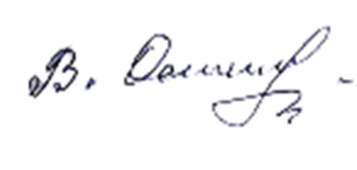 м. Луцьк
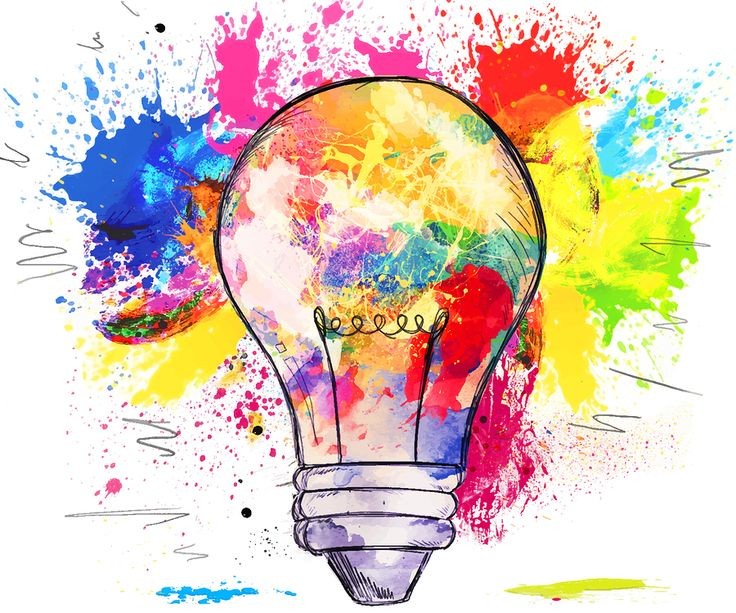 Волинська обласна рада
Волинський обласний еколго-натуралістичний центр
ГРАМОТА
НАГОРОДЖУЄ
Семенюк Олену, 
ученицю Прохідського ліцею Ратнівської селищної ради (керівники: Мажула Світлана Петрівна та 
Федорошин Ганна Борисівна)
переможця обласного заочного етапу Всеукраїнського конкурсу 
молодіжних проєктів з енергозбереження
 «Енергія і середовище» 
у номінації ««Інформування суспільства/пропаганда енергоефективності»»
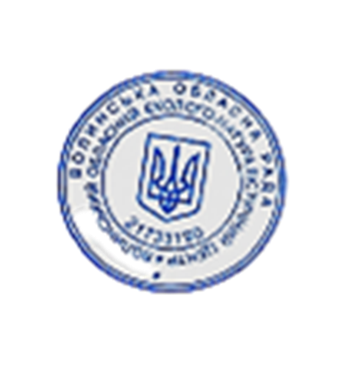 Директор                                                     В. ОСТАПЧУК
наказ №16/О/Д 
від 01.03.2024 р.
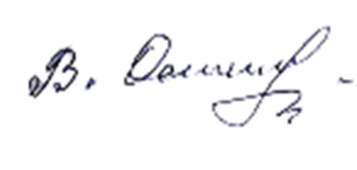 м. Луцьк
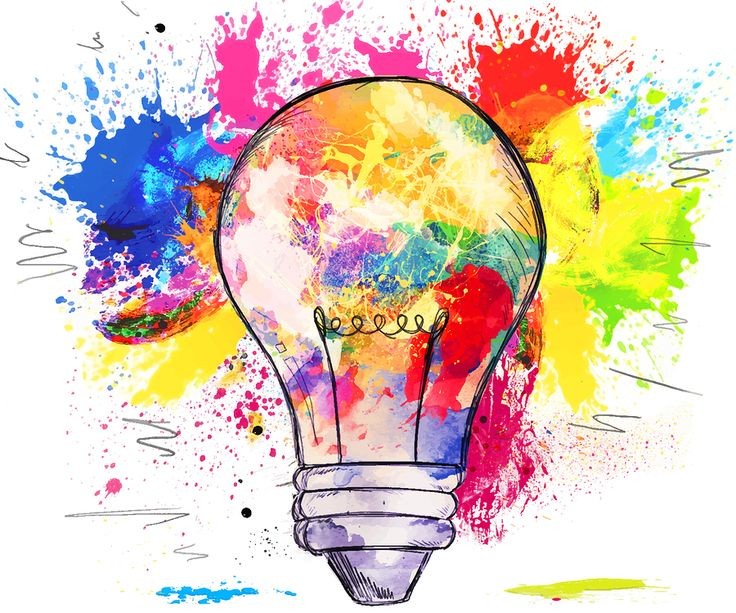 Волинська обласна рада
Волинський обласний еколго-натуралістичний центр
ГРАМОТА
НАГОРОДЖУЄ
Трофимук Анастасію, 
ученицю Прохідського ліцею Ратнівської селищної ради (керівники: Мажула Світлана Петрівна та 
Федорошин Ганна Борисівна)
переможця обласного заочного етапу Всеукраїнського конкурсу 
молодіжних проєктів з енергозбереження
 «Енергія і середовище» 
у номінації ««Інформування суспільства/пропаганда енергоефективності»»
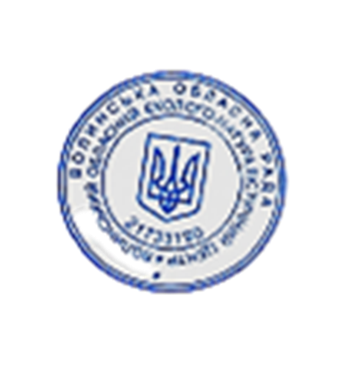 Директор                                                     В. ОСТАПЧУК
наказ №16/О/Д 
від 01.03.2024 р.
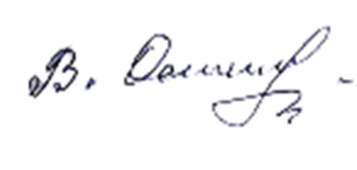 м. Луцьк
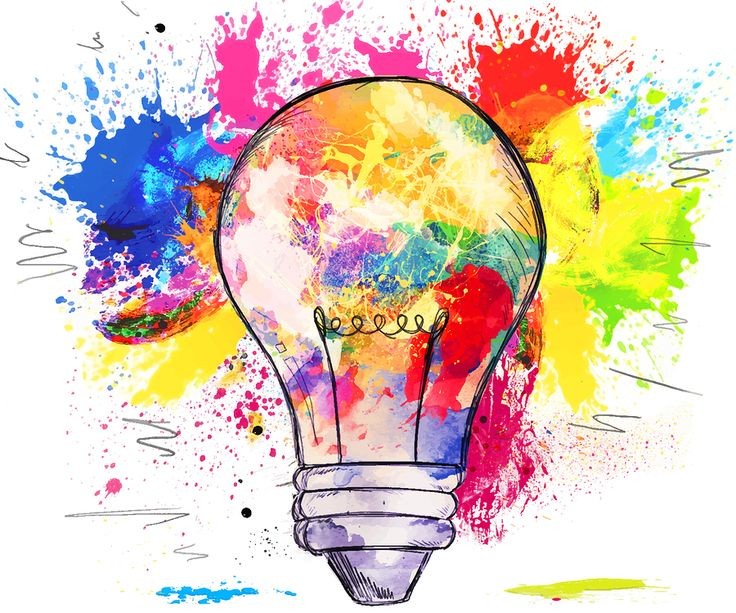 Волинська обласна рада
Волинський обласний еколго-натуралістичний центр
ГРАМОТА
НАГОРОДЖУЄ
Харлампович Дарію, 
ученицю Прохідського ліцею Ратнівської селищної ради (керівники: Мажула Світлана Петрівна та 
Федорошин Ганна Борисівна)
переможця обласного заочного етапу Всеукраїнського конкурсу 
молодіжних проєктів з енергозбереження
 «Енергія і середовище» 
у номінації ««Інформування суспільства/пропаганда енергоефективності»»
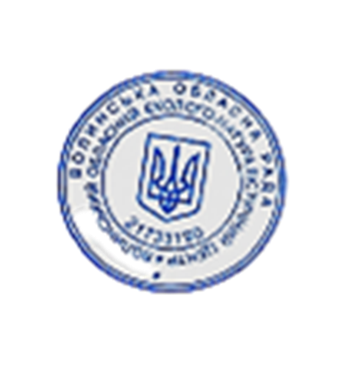 Директор                                                     В. ОСТАПЧУК
наказ №16/О/Д 
від 01.03.2024 р.
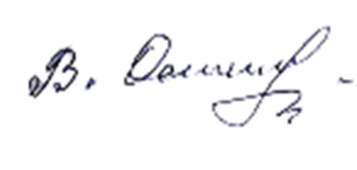 м. Луцьк
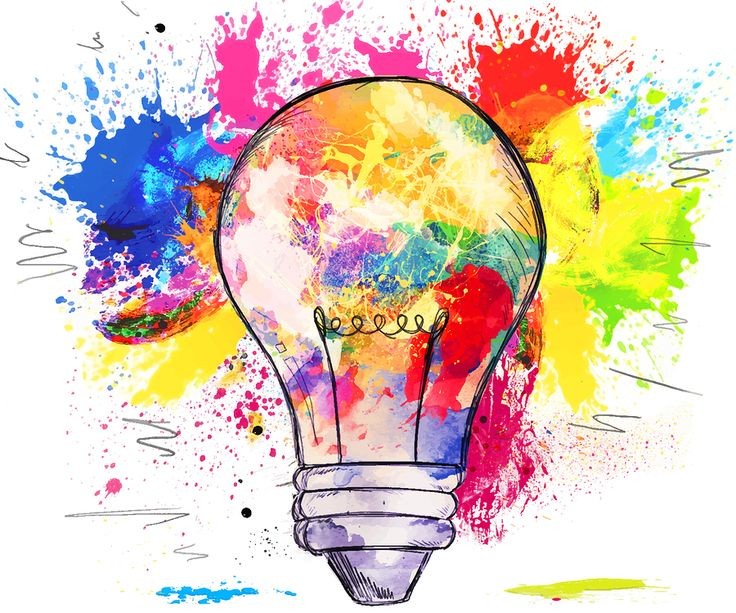 Волинська обласна рада
Волинський обласний еколго-натуралістичний центр
ГРАМОТА
НАГОРОДЖУЄ
Гресика Артема, 
учня Прохідського ліцею
 Ратнівської селищної ради
 (керівники: Мажула Світлана Петрівна та 
Федорошин Ганна Борисівна)
переможця обласного заочного етапу Всеукраїнського конкурсу 
молодіжних проєктів з енергозбереження
 «Енергія і середовище» 
у номінації ««Інформування суспільства/пропаганда енергоефективності»»
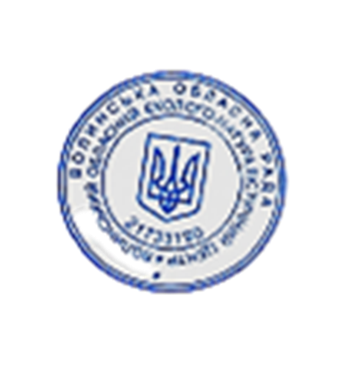 Директор                                                     В. ОСТАПЧУК
наказ №16/О/Д 
від 01.03.2024 р.
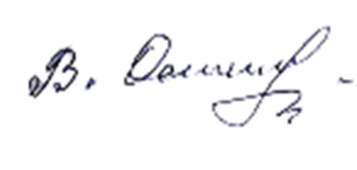 м. Луцьк
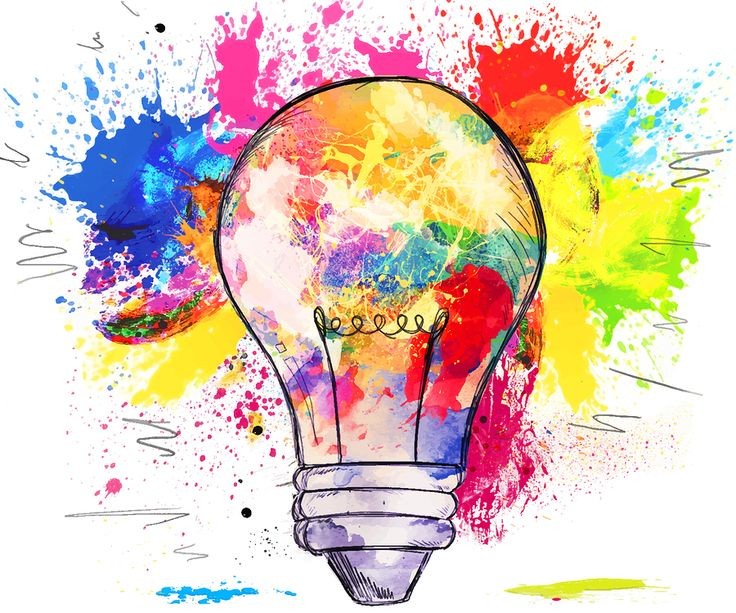 Волинська обласна рада
Волинський обласний еколго-натуралістичний центр
ГРАМОТА
НАГОРОДЖУЄ
Силивонюка Максима,
учня Прохідського ліцею
 Ратнівської селищної ради
 (керівники: Мажула Світлана Петрівна та 
Федорошин Ганна Борисівна)
переможця обласного заочного етапу Всеукраїнського конкурсу 
молодіжних проєктів з енергозбереження
 «Енергія і середовище» 
у номінації ««Інформування суспільства/пропаганда енергоефективності»»
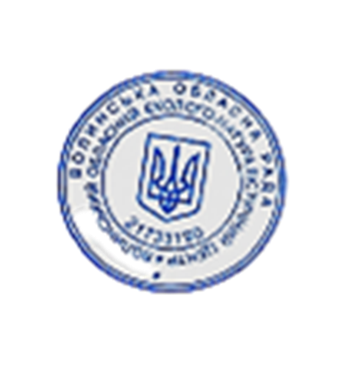 Директор                                                     В. ОСТАПЧУК
наказ №16/О/Д 
від 01.03.2024 р.
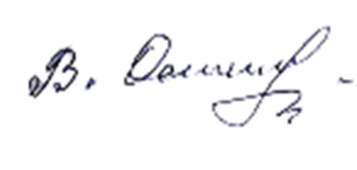 м. Луцьк
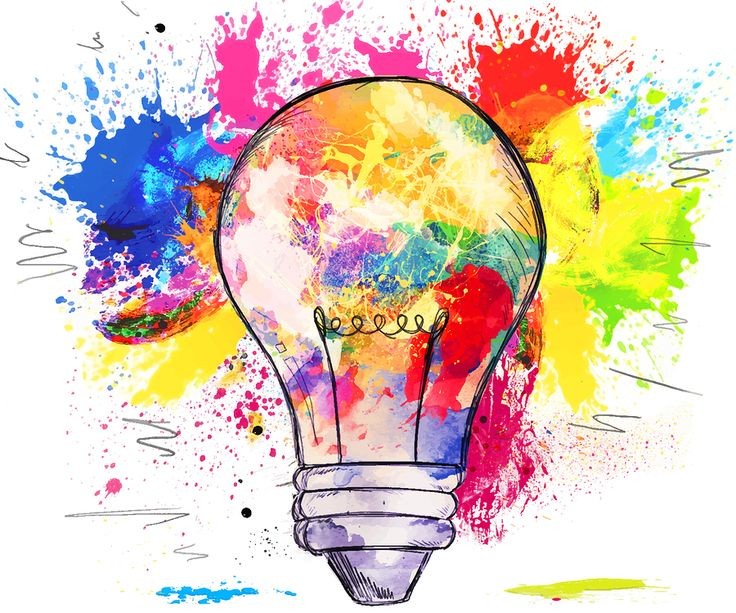 Волинська обласна рада
Волинський обласний еколго-натуралістичний центр
ГРАМОТА
НАГОРОДЖУЄ
Добош Ірину Михайлівну, 
вчителя фізики 
Хорохоринського ліцею Торчинської селищної ради
переможця обласного заочного етапу Всеукраїнського конкурсу 
молодіжних проєктів з енергозбереження
 «Енергія і середовище» 
у номінації «Урок «Прості рішення проти зміни клімату»»
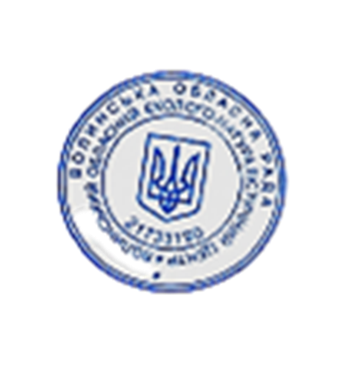 Директор                                                     В. ОСТАПЧУК
наказ №16/О/Д 
від 01.03.2024 р.
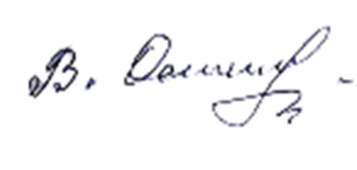 м. Луцьк
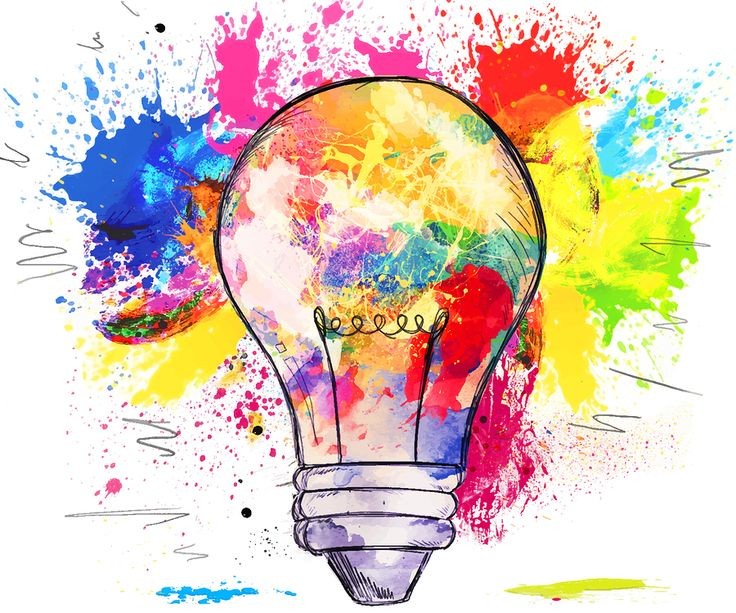 Волинська обласна рада
Волинський обласний еколго-натуралістичний центр
ГРАМОТА
НАГОРОДЖУЄ
Сахарчук Ірину Іванівну, 
керівника гуртків
 закладу позашкільної освіти 
«СТАНЦІЯ ЮНИХ НАТУРАЛІСТІВ МІСТА КОВЕЛЯ»
переможця обласного заочного етапу Всеукраїнського конкурсу 
молодіжних проєктів з енергозбереження
 «Енергія і середовище» 
у номінації «Урок «Прості рішення проти зміни клімату»»
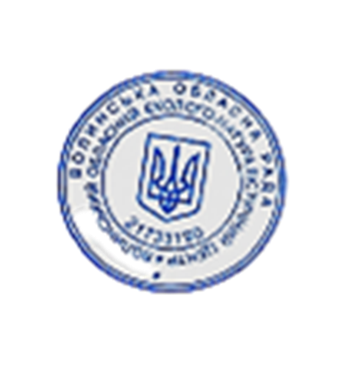 Директор                                                     В. ОСТАПЧУК
наказ №16/О/Д 
від 01.03.2024 р.
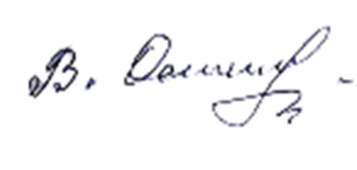 м. Луцьк
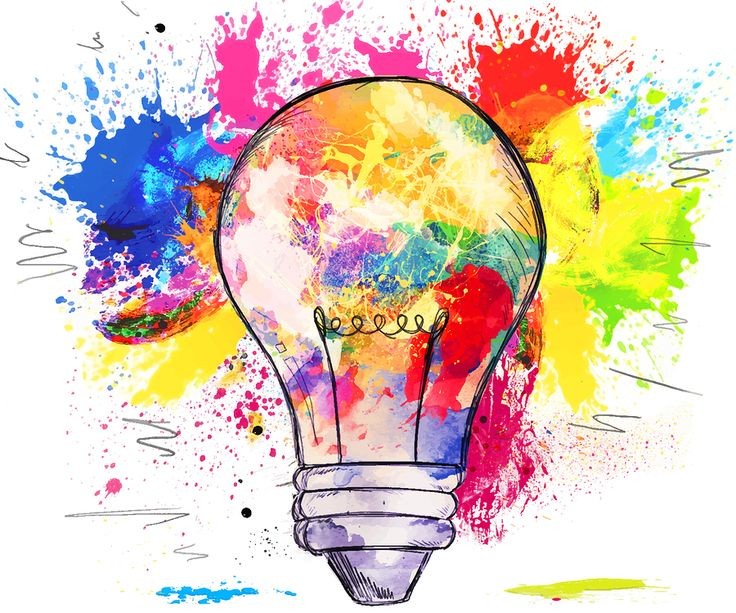 Волинська обласна рада
Волинський обласний еколго-натуралістичний центр
ГРАМОТА
НАГОРОДЖУЄ
Нероду Катерину Віталіївну, 
вчителя географії 
Карпилівського ліцею
Цуманської селищної ради
переможця обласного заочного етапу Всеукраїнського конкурсу 
молодіжних проєктів з енергозбереження
 «Енергія і середовище» 
у номінації «Урок «Прості рішення проти зміни клімату»»
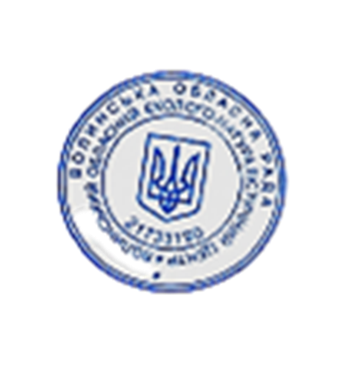 Директор                                                     В. ОСТАПЧУК
наказ №16/О/Д 
від 01.03.2024 р.
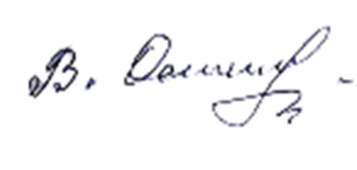 м. Луцьк
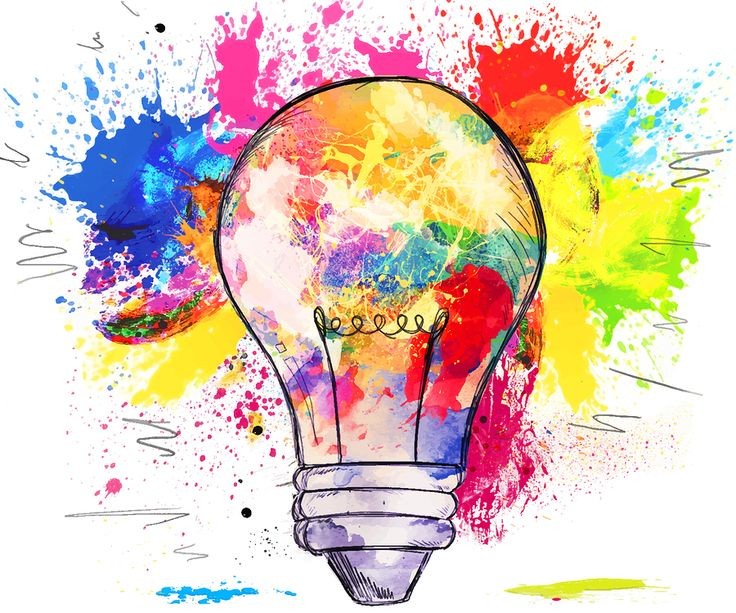 Волинська обласна рада
Волинський обласний еколго-натуралістичний центр
ГРАМОТА
НАГОРОДЖУЄ
Чабан Тетяну Дмитрівну, 
вчителя фізики та хімії
 Бубнівського ліцею 
Локачинської селищної ради Володимирського району
переможця обласного заочного етапу Всеукраїнського конкурсу 
молодіжних проєктів з енергозбереження
 «Енергія і середовище» 
у номінації «Урок «Прості рішення проти зміни клімату»»
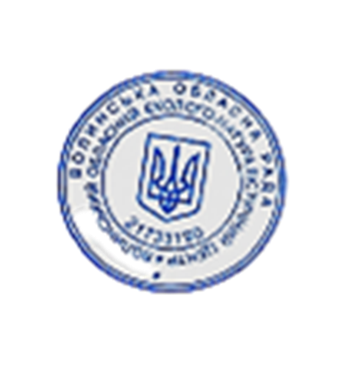 Директор                                                     В. ОСТАПЧУК
наказ №16/О/Д 
від 01.03.2024 р.
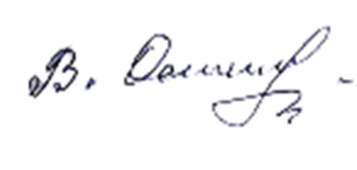 м. Луцьк
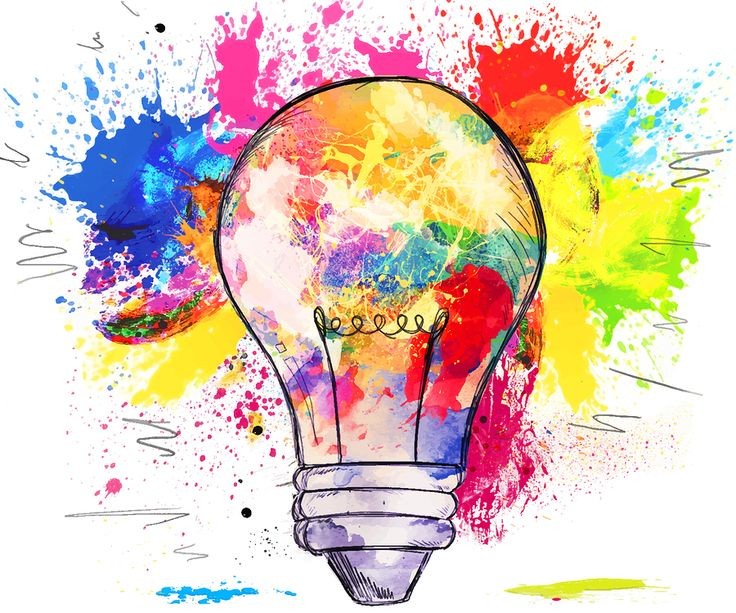 Волинська обласна рада
Волинський обласний еколго-натуралістичний центр
ГРАМОТА
НАГОРОДЖУЄ
Мелех Віту Олександрівну, 
вчителя біології і хімії 
Садівського ліцею 
Торчинської селищної ради
переможця обласного заочного етапу Всеукраїнського конкурсу 
молодіжних проєктів з енергозбереження
 «Енергія і середовище» 
у номінації «Урок «Прості рішення проти зміни клімату»»
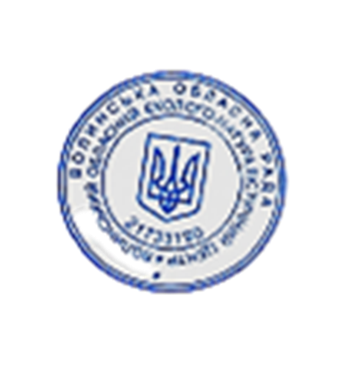 Директор                                                     В. ОСТАПЧУК
наказ №16/О/Д 
від 01.03.2024 р.
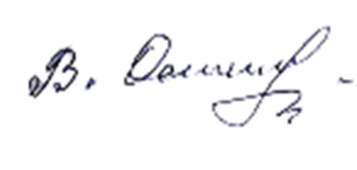 м. Луцьк
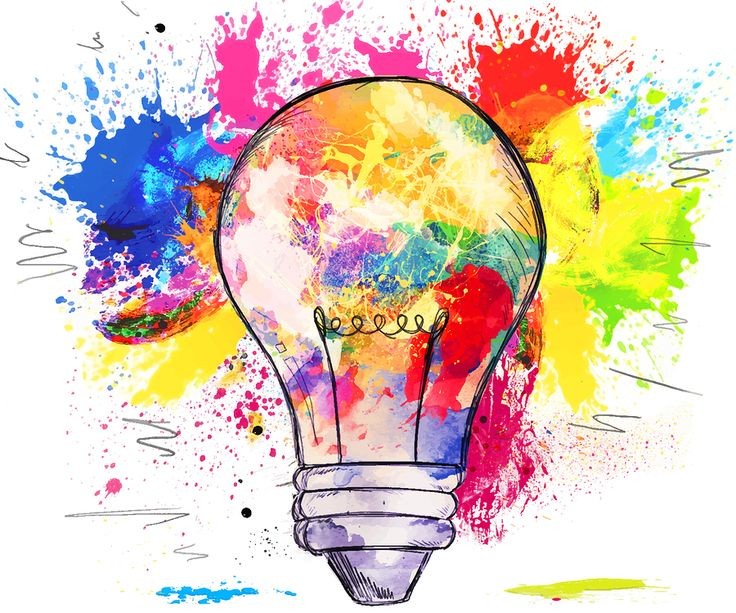 Волинська обласна рада
Волинський обласний еколго-натуралістичний центр
ГРАМОТА
НАГОРОДЖУЄ
Горбачук Тетяну Вікторівну, 
вчителя біології 
Воютинського ліцею 
Торчинської селищної ради Луцького району
переможця обласного заочного етапу Всеукраїнського конкурсу 
молодіжних проєктів з енергозбереження
 «Енергія і середовище» у номінації Дидактичні матеріали 
на тему«Прості рішення проти зміни клімату»
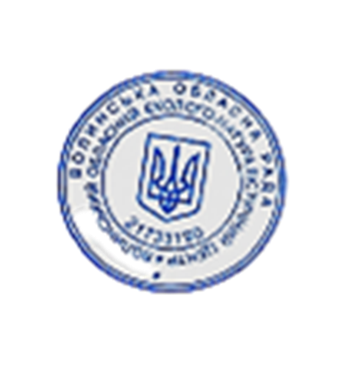 Директор                                                     В. ОСТАПЧУК
наказ №16/О/Д 
від 01.03.2024 р.
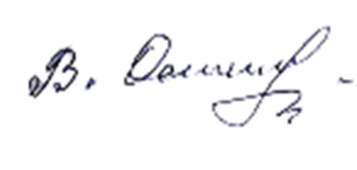 м. Луцьк
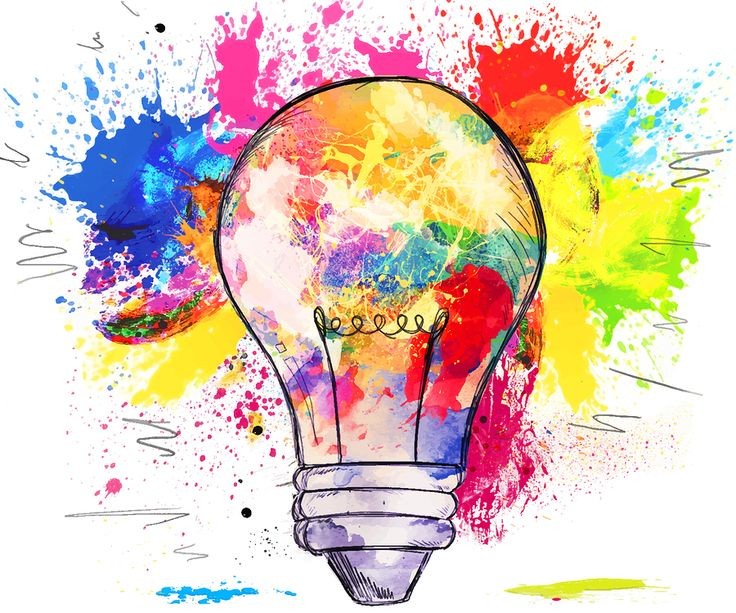 Волинська обласна рада
Волинський обласний еколго-натуралістичний центр
ГРАМОТА
НАГОРОДЖУЄ
Бондар Катерину Григорівну, 
вчителя біології
 Рованцівського ліцею 
Боратинської сільської ради
переможця обласного заочного етапу Всеукраїнського конкурсу 
молодіжних проєктів з енергозбереження
 «Енергія і середовище» у номінації Дидактичні матеріали 
на тему«Прості рішення проти зміни клімату»
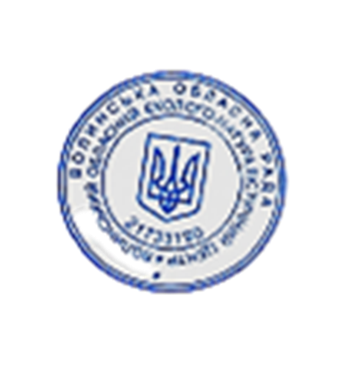 Директор                                                     В. ОСТАПЧУК
наказ №16/О/Д 
від 01.03.2024 р.
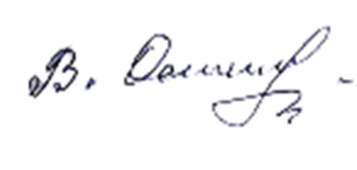 м. Луцьк